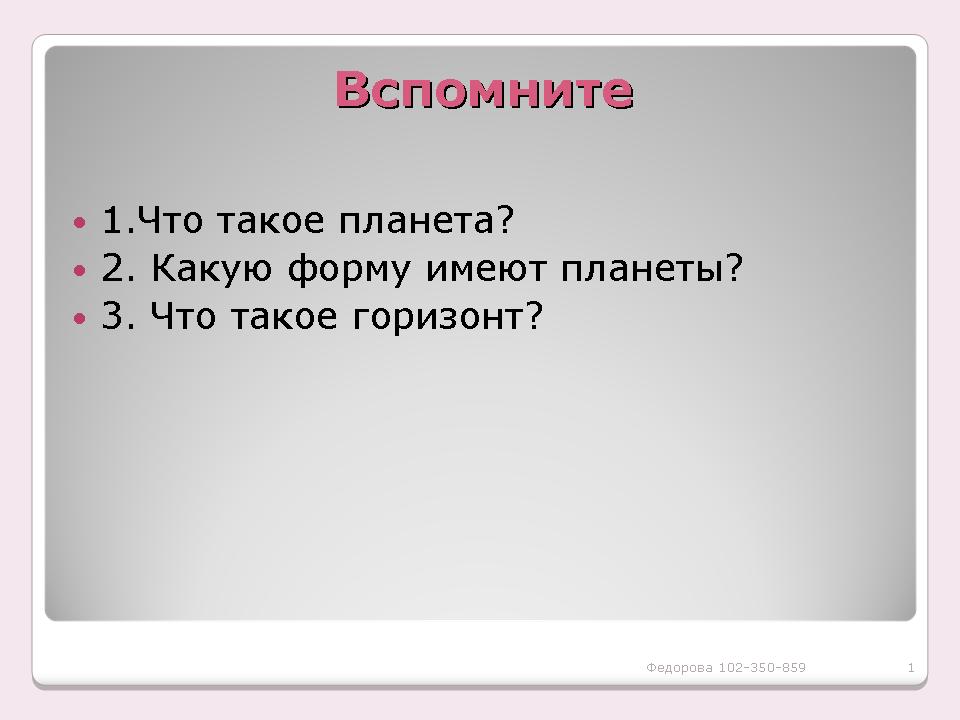 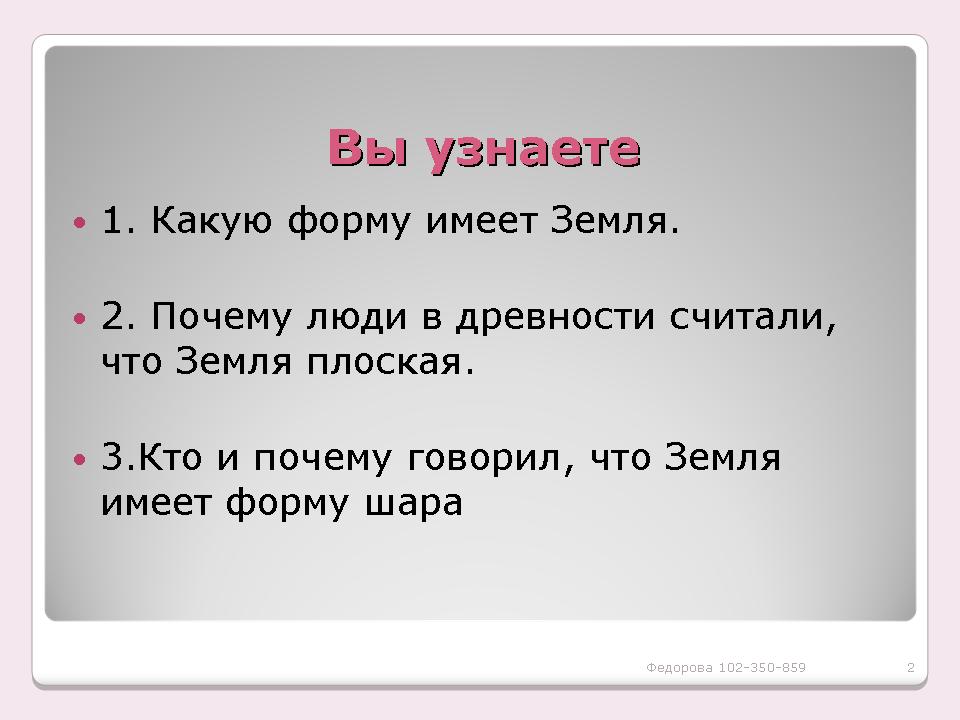 С.16 .текст
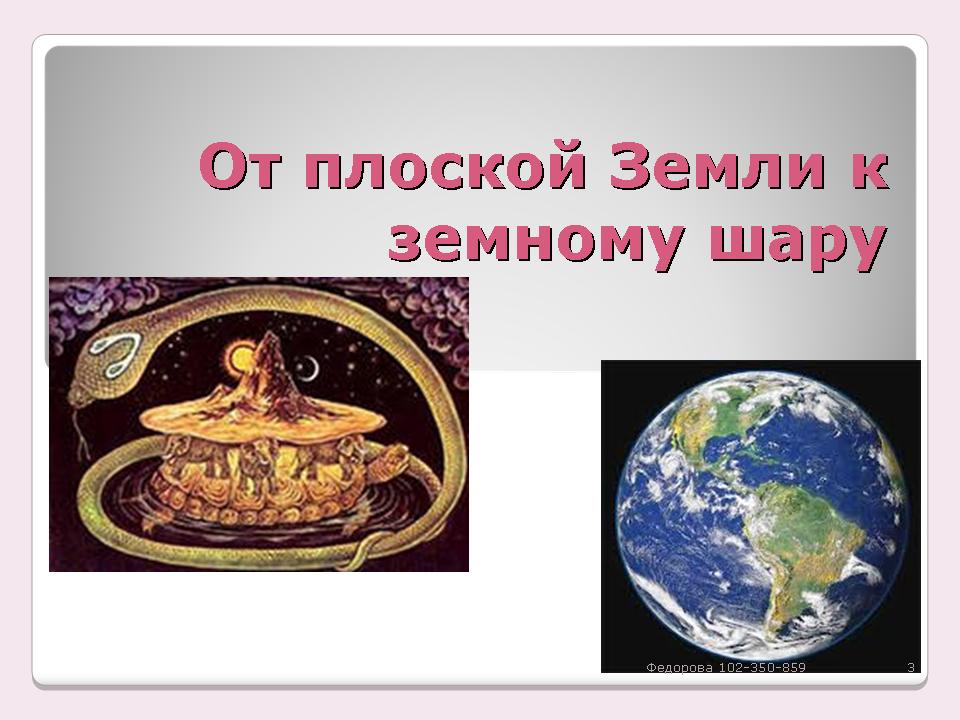 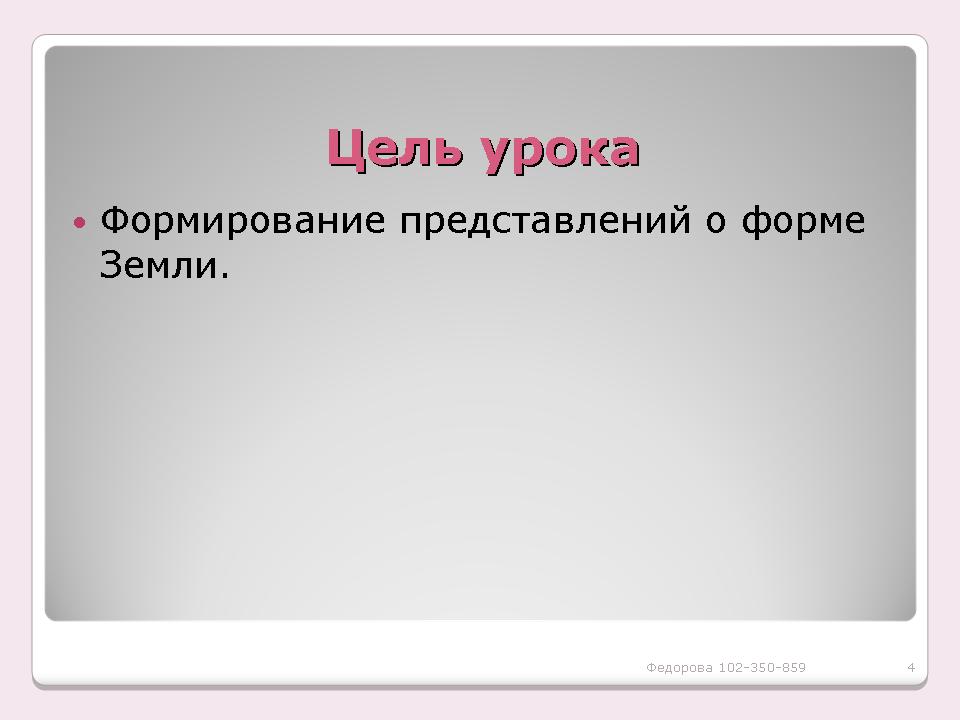 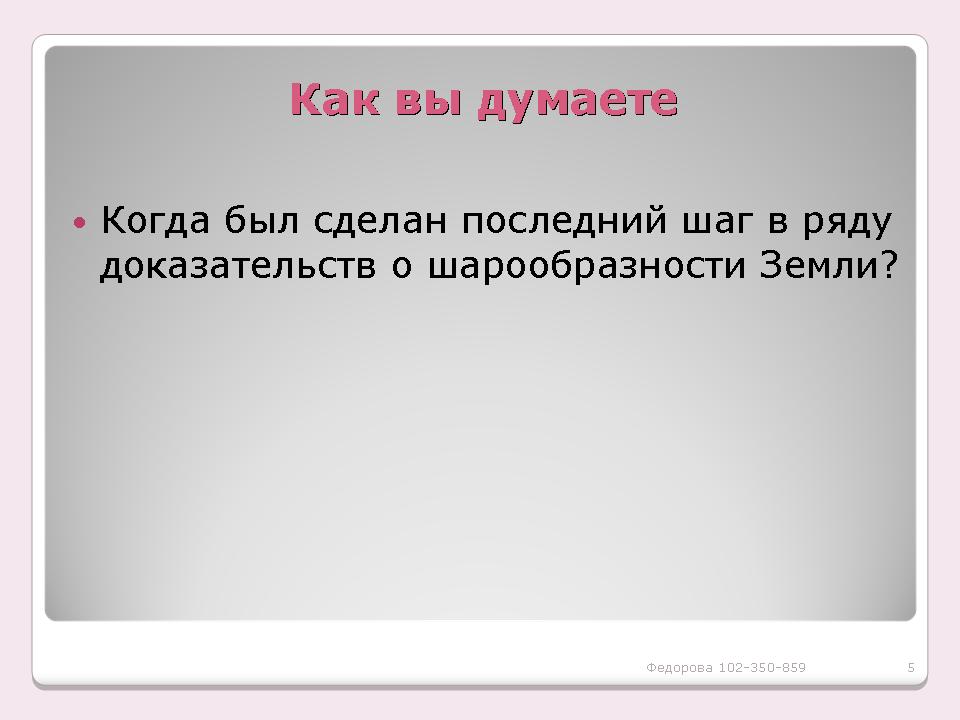 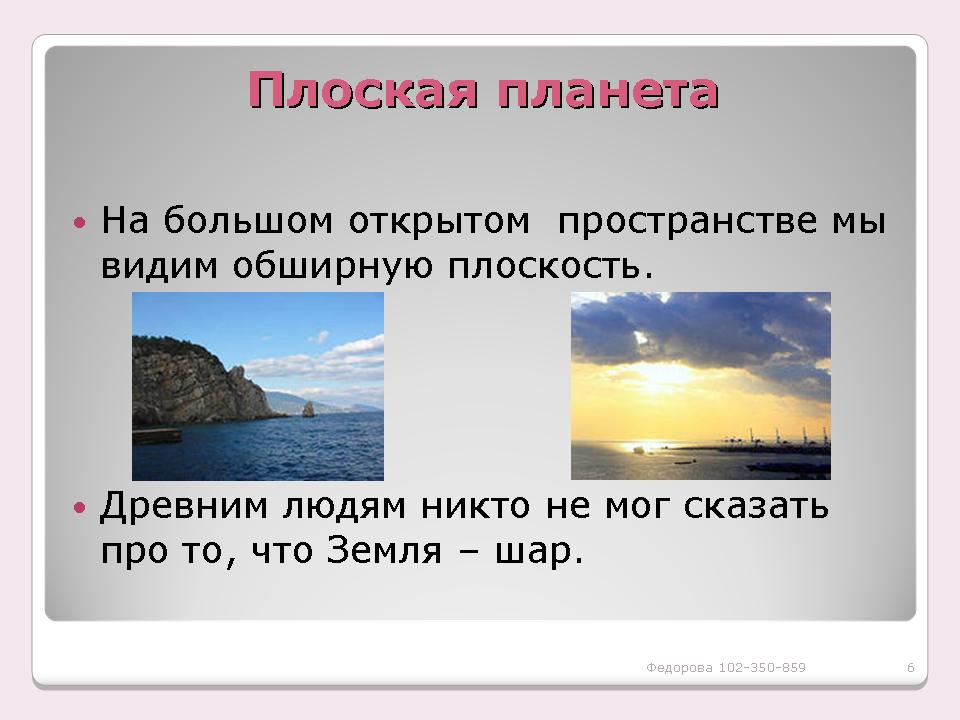 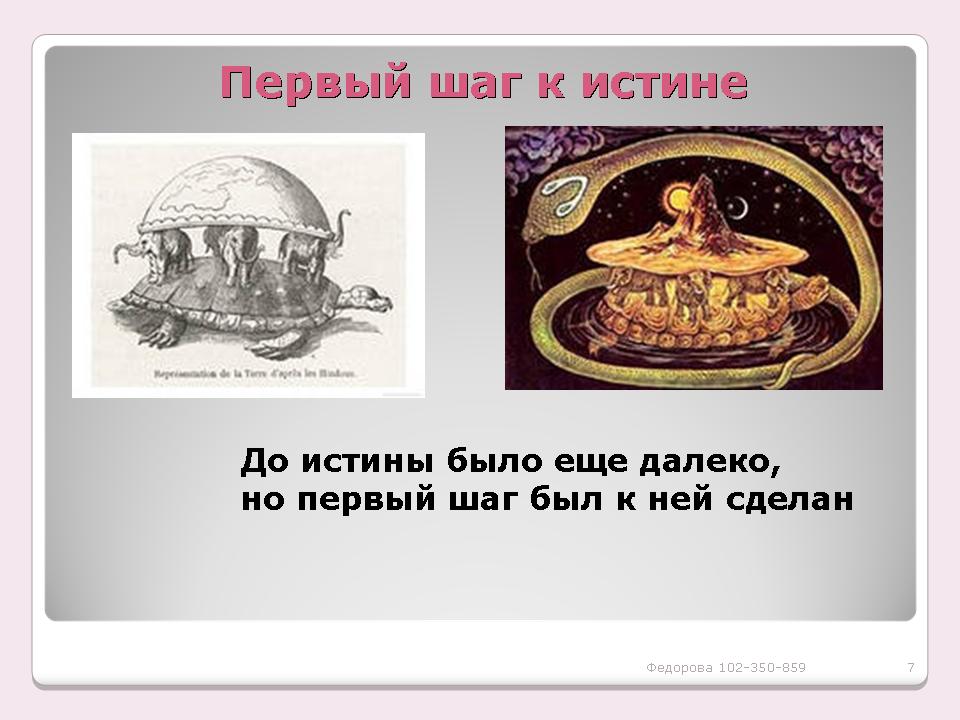 С.17 -18 ТЕКСТ.
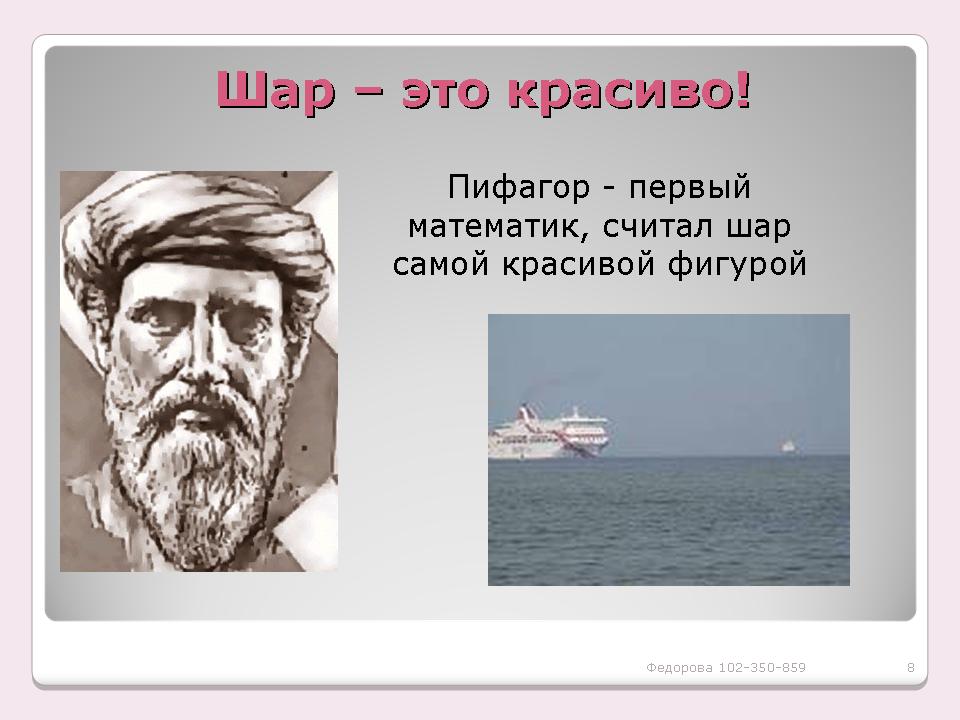 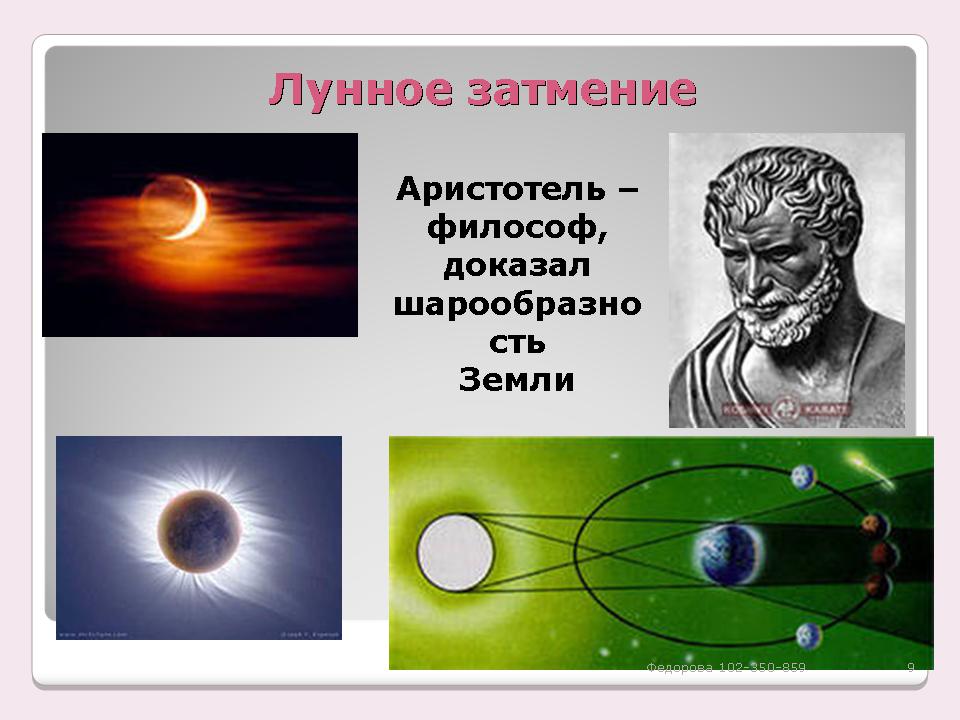 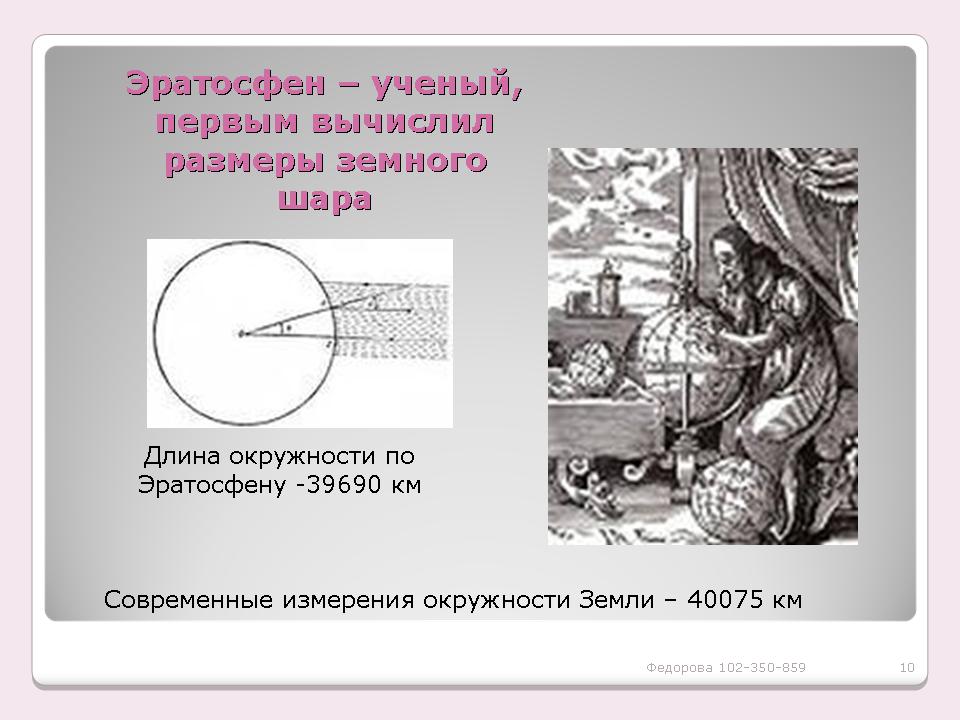 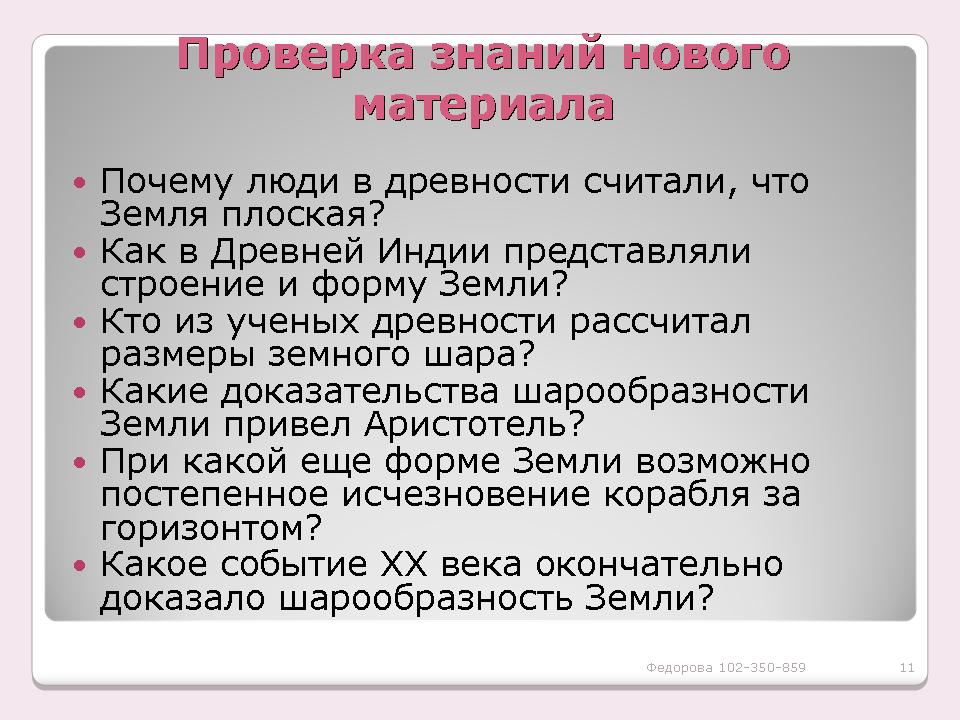 Вопросы с.19. учебник.
Рабочая тетрадь с.9 тематический практикум.
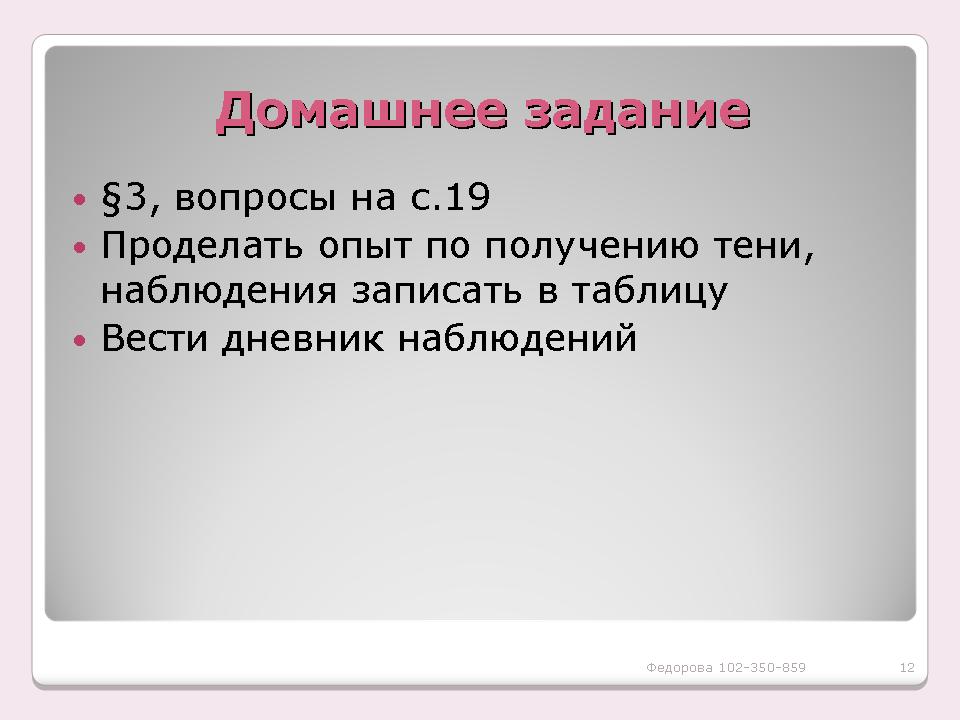